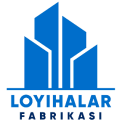 “Сут ва Сут махсулотлари ишлаб чиқариш"
Лойиҳа тавсифи
Лойиҳа манзили
Лойиҳанинг иқтисодий кўрсаткичлари
Лойиҳанинг харажатлар тақсимоти
Қашқадарё вилояти, Шахрисабз шахри
Сут маҳсулотлари таркибида қуйидаги организм учун фойда-ли моддалар мавжуд: 20та аминокислоталар, фойдали энзимлар, муҳим ёғ кислоталари, рибофлавин, тиамин, B6, B12, пантотеник кислота, фосфор, рух, калий, магний, кальций. Ушбу лойиҳа ҳам 650 млн.сўм маблағ асосида ташкил этилиб, йилига
36,6 тонна пишлоқ ва 183 тонна сут махсулотлари ишлаб чиқаришни режа қилган
Сут ва сут махсулотлари
Ўз-ўзини қоплаш (PP)
Бино қуриш
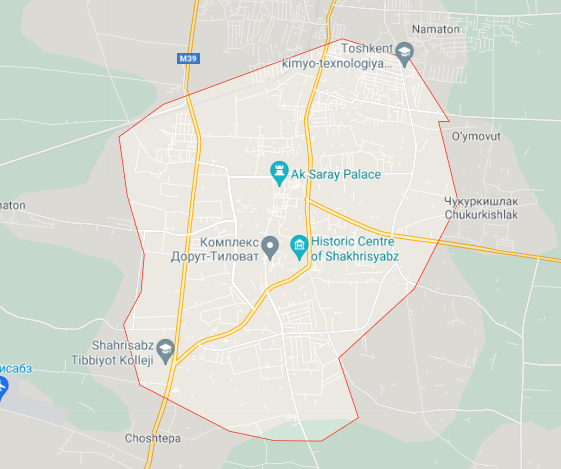 270,0 млн.
  сўм
33 ой
Ички даромадлилик даражаси(IRR)
Соф жорий қиймат (NPV)
Ускуналар
380,0 млн.
   сўм
305.8 млн
     сўм
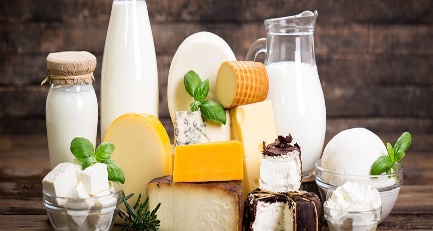 29,7%
Инвестиция қайтими (ROI)
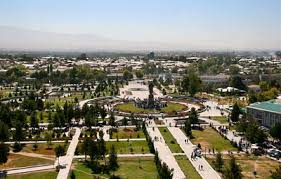 44.0%
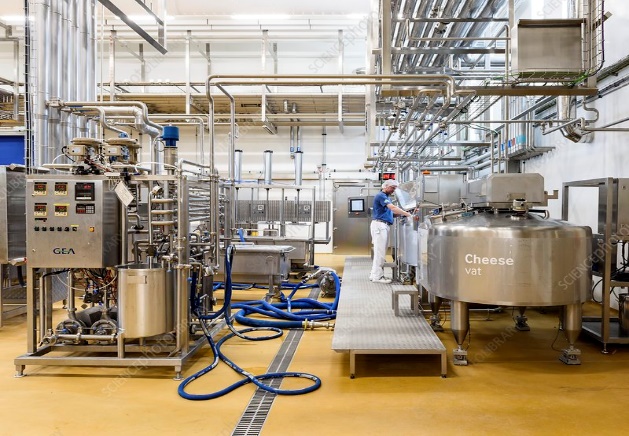 Ишчи ўрин сони
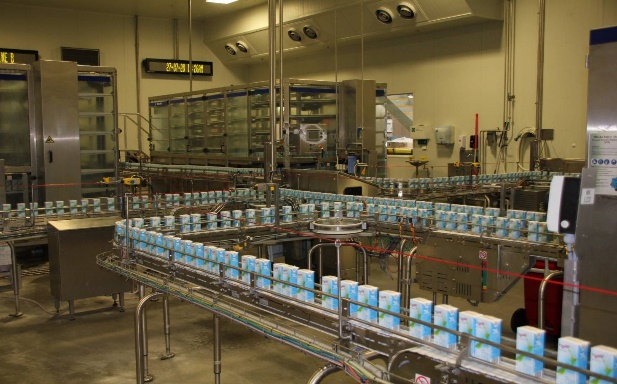 Ўз маблағи
8 нафар
650.0
Лойиҳа қиймати
МЛН.СЎМ
650
Ишга тушиш вақти
Банк кредити
МЛН.СЎМ
2021-2022
0,0
МЛН.СЎМ